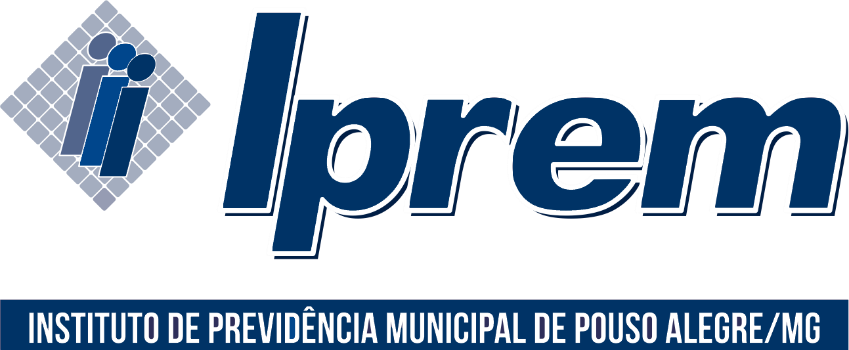 Prestação de Contas2° Quadrimestre
2019
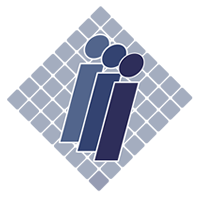 Receitas de ContribuiçõesPrefeitura Municipal
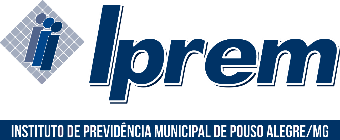 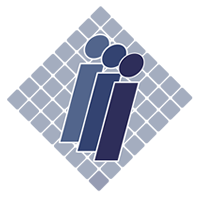 Receitas de ContribuiçõesCâmara Municipal
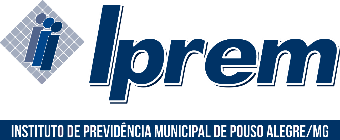 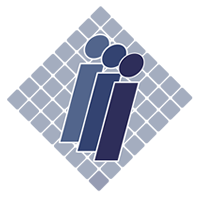 Receitas de ContribuiçõesIPREM
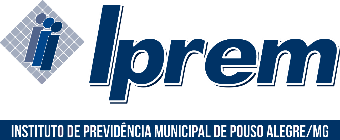 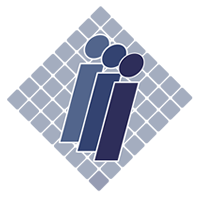 Receitas de ContribuiçõesInativo e Pensionista
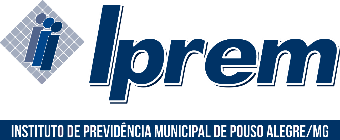 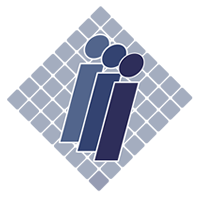 Outras Receitas
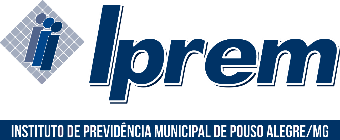 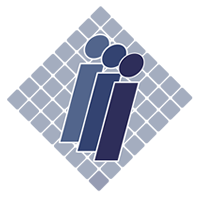 Despesas com Folha de Aposentadorias
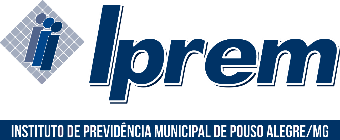 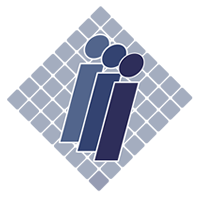 Despesas com Folha de Pensionistas
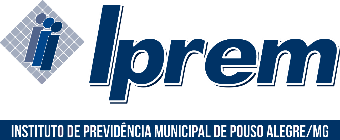 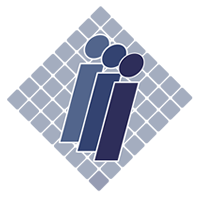 Despesas com Folhas dos Auxílios
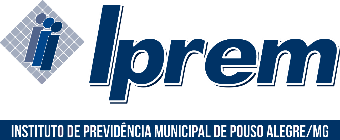 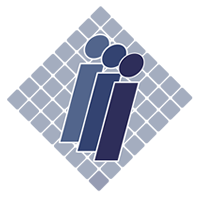 Salário-Família
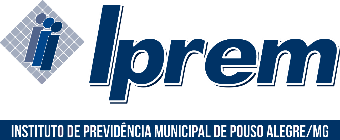 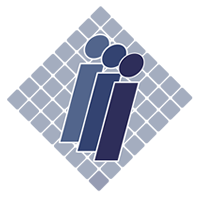 Despesas de Sentenças Judiciais
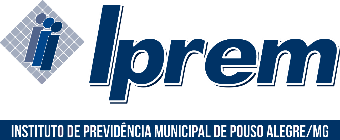 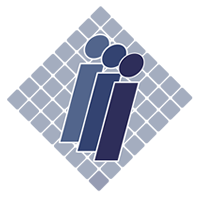 Acordos Administrativos
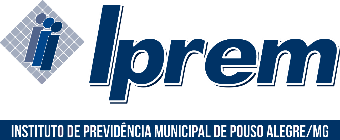 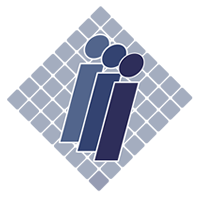 Despesas Administrativas IPREM
Teto: 2% do valor total das remunerações, proventos e pensões dos segurados vinculados ao RPPS
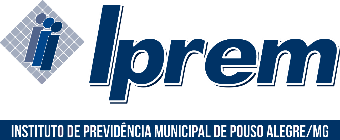 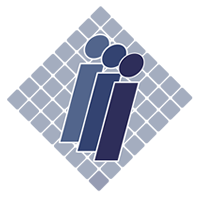 Tarifas Bancárias
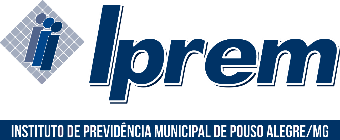 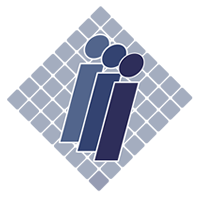 Fundos Líquidos
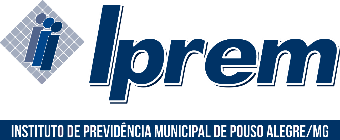 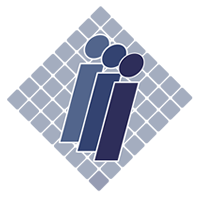 Fundos Líquidos
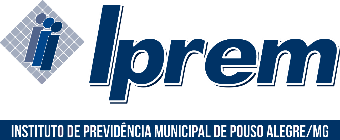 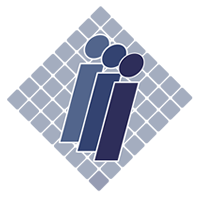 Fundos Ilíquidos
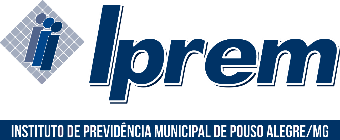 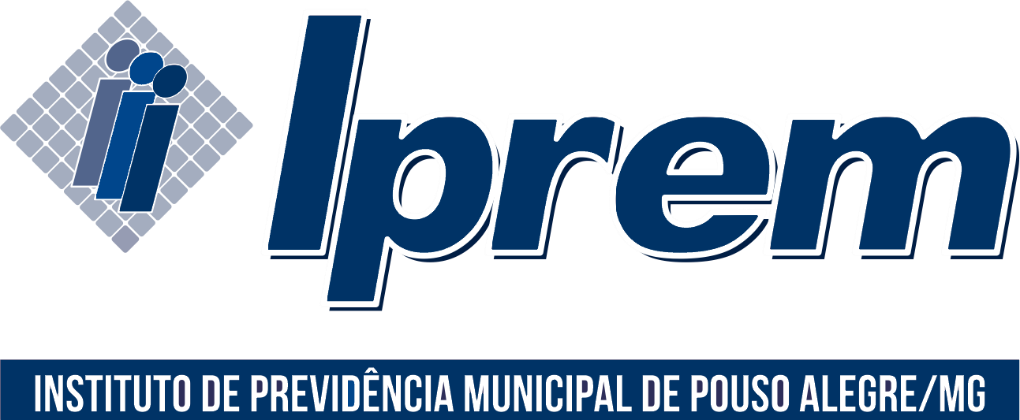 Obrigada!
Fátima Aparecida Belani
Presidente